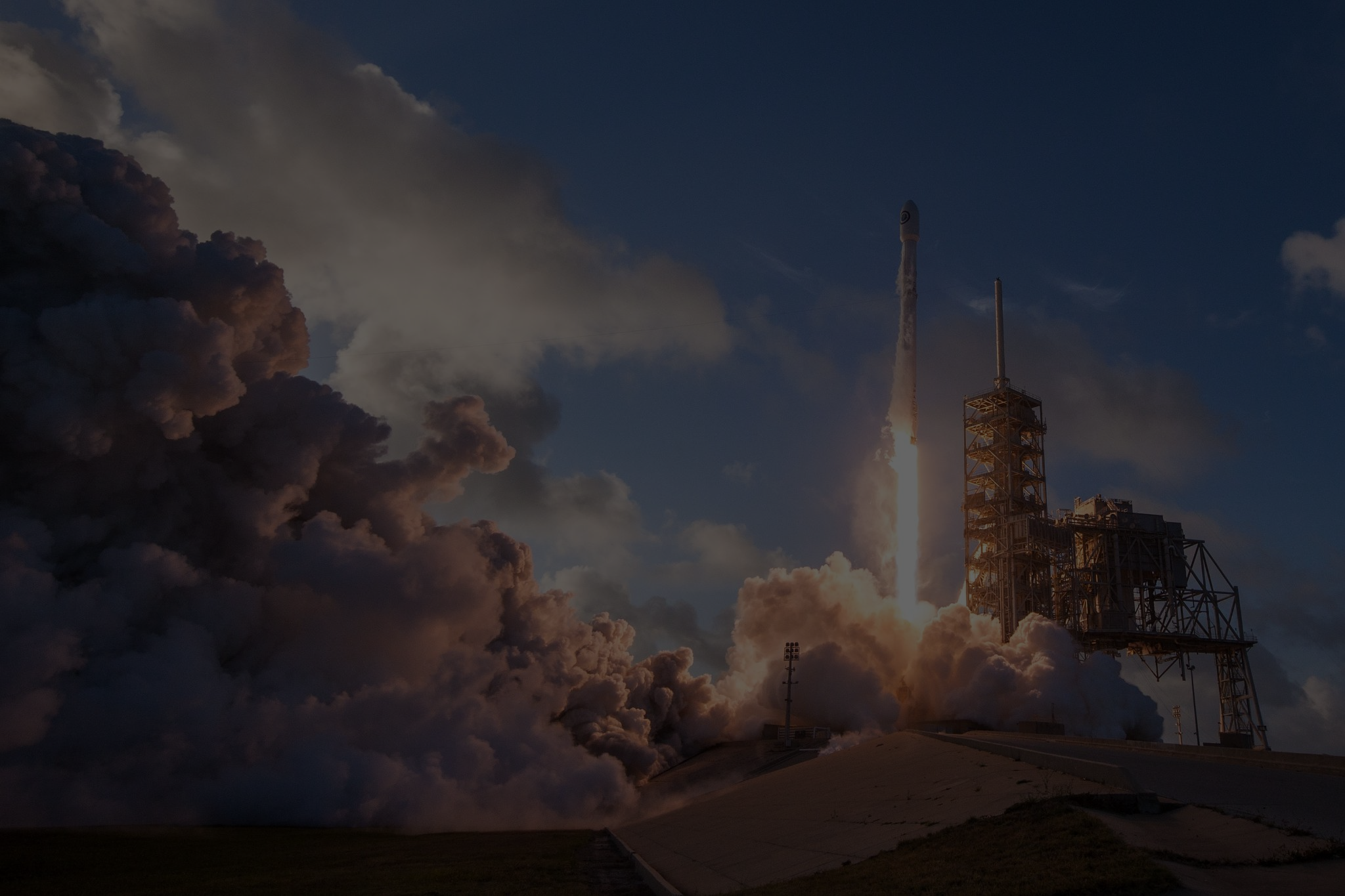 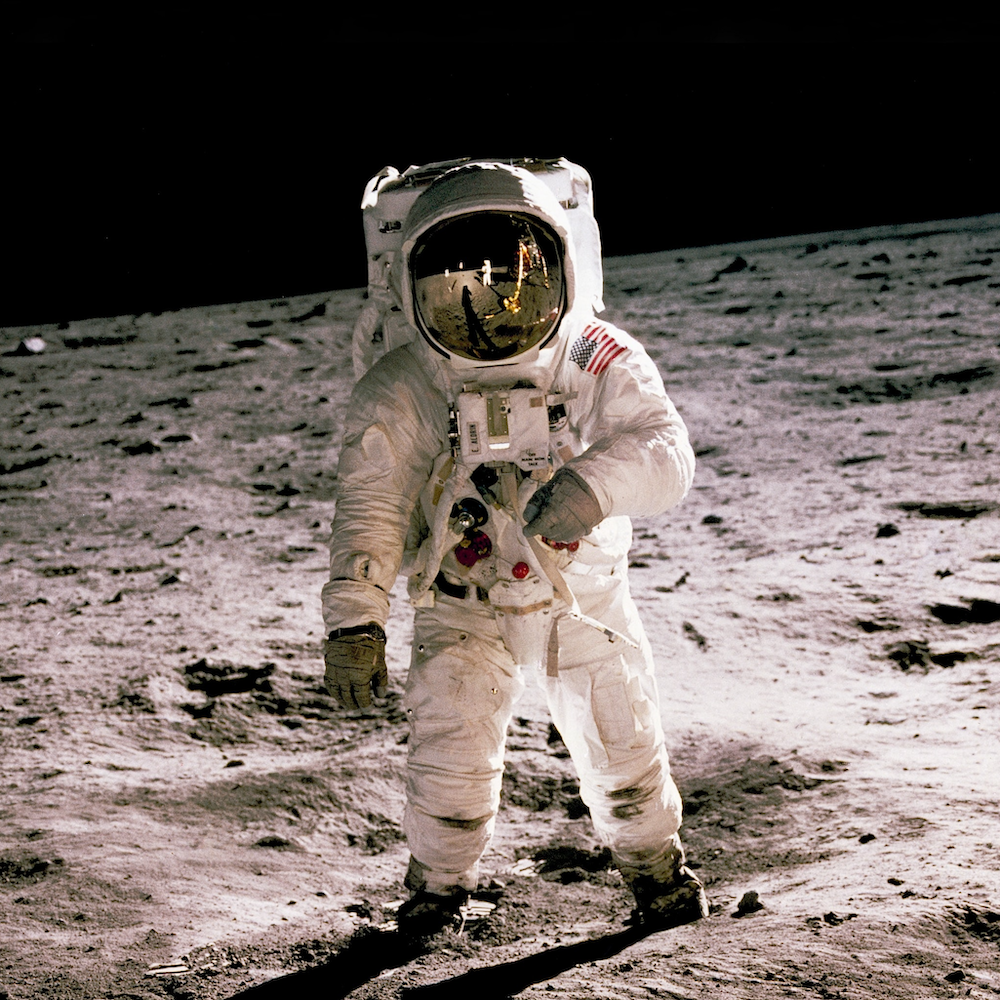 {firstName}
{lastName}
{companyName}
{email}
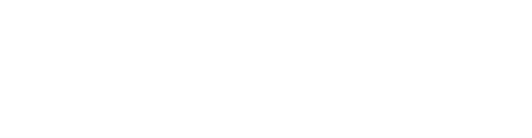